The Scientific Method
What is science?
A way or process used to investigate the world around us.
Used to solve problems.
[Speaker Notes: Like a detective. 
Deciding what to wear for school.]
Skills  Needed
Observing
Inferring
Predicting
Classifying
Making Models
[Speaker Notes: Clouds=rain
Crime scene body= dead
Classifying music on Ipod
Models=too big or too small (DNA)]
Qualities Needed
Curious
Honest
Open minded
Skeptic
Creative
Scientific Method
State the problem
Gather information
Form a hypothesis
Test your hypothesis
Record and analyze data
Draw conclusions
Communicate findings
[Speaker Notes: 5 hour energy drink]
Designing a controlled experiment
Choose an accurate number of trials
Select appropriate materials
Eliminate bias
Control variables
Controlled Experiment
Control:

Constants:
	(same)

Independent variable:
	(changed)

Dependent variable:
	(measured)
[Speaker Notes: Five hour energy example
Spaghetti bridge experiment]
Read the information below and then answer the questions.
SpongeBob loves to grow flowers for his pal Sandy, who loves big, colorful flowers.  He found a new brand of seeds coated with a special “booster” fertilizer that said it would produce huge flowers.  He planted 5 of the new seeds in one container and 5 of the old brand of seeds in another container.  He placed both containers on a sunny windowsill and watered them every day.  He measured the diameter of each flower, which is shown in the chart.
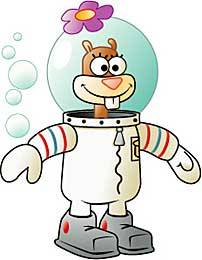 The seeds without the fertilizer (old seeds)
Which group was the control?
fertilizer
2. What is the independent variable?
3. What is the dependent variable?
Size or diameter of the flower
Old = 10 cm, New = 12 cm
4. What is the average diameter for each group?
5. Which seeds are the best for big flowers?
New seeds w/ the booster
Read the information below and then answer the questions.
SpongeBob and Patrick love to go jellyfishing. They wondered if a new brand of jellyfish bait would help them catch more jellyfish.  To test their idea, they bought a big container of bait for their next 3 trips to their top-secret fishing spot.  SpongeBob fished without any bait, while Patrick used the new bait.  Both of them kept track of how many jellyfish they caught in 30 minutes, which is shown in the chart.
Which person was the control?
SpongeBob
2. What is the independent variable?
Jellyfish Bait
3. What is the dependent variable?
Number of jellyfish caught
4. Based on the data, how would you rate the new bait?
The bait appears to have helped a small amount, but shouldn’t be rated as a great deal. Overall Patrick caught 2 more jellyfish than SpongeBob.